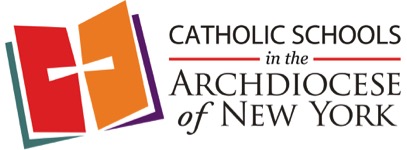 Students with Disabilities
Standards- Based Report Card
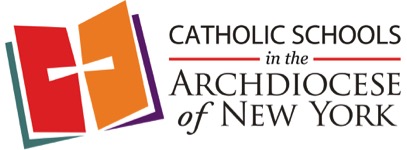 Who are struggling students?
Struggling students are:
 Students with diagnosed disabilities and have an 
    IESP
 Students who have a disability but did not qualify  
    for special education - instead they have a Student 
    Assistance Plan
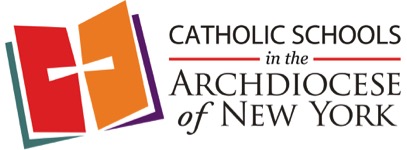 Is It Fair to Use Different Standards to Evaluate Students with Disabilities in the General Education Classroom?
Teachers often ask, “Is it fair to the other students in the classroom to award the same letter grades and course credit to an individual who has not met the class performance standards?” 

General educators feel strongly about teaching the content and adhering to the standards and, therefore, worry that having different standards for students with disabilities will lead to a “watering down” of the curriculum or a lowering of standards.
The Common Core State Standards articulate rigorous grade-level expectations in the areas of ELA and mathematics. These standards identify the knowledge and skills students need in order to be successful in college and careers.

Students with disabilities must be challenged to excel within the general curriculum and be prepared for success in their post-school lives, including college and/or careers.

If students with disabilities are involved in the Common Core curriculum and assessments, they will be expected to learn the same content - not less content and fewer skills.
Promoting a culture of high expectations for all students is a fundamental goal of the Common Core Standards. 

In order to participate with success in the general curriculum, students with disabilities, as appropriate, may be provided additional supports and services, such as: 
• Instructional supports for learning― based on the principles of Universal Design for Learning (UDL)2 ―which foster student engagement by presenting information in multiple ways and allowing for diverse avenues of action and expression.

With appropriate classroom and testing accommodations in place, students with disabilities will be evaluated on the same standards as the students without disabilities.
Therefore, how these high standards are taught and assessed is of the utmost importance in reaching this diverse group of students.

In order for students with disabilities to meet high academic standards and to fully demonstrate their conceptual and procedural knowledge and skills in mathematics, reading, writing, speaking and listening (English language arts), their instruction must incorporate supports and accommodations.
Including:

Supports and related services designed to meet the unique needs of these students and to enable their access to the general education curriculum. 

Instructional accommodations ―changes in materials or procedures― which do not change the standards but allow students to learn within the framework of the Common Core.

Assistive technology devices and services to ensure access to the general education curriculum and the Common Core Standards.
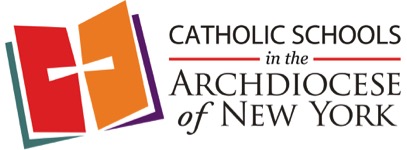 ACCOMMODATIONS
Change how a student accesses information and demonstrates that
 he/she has learned the information

“How”
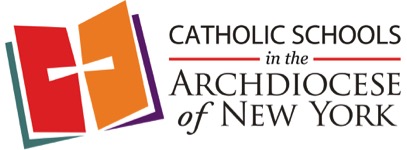 Accommodations don’t lower the expectations
Change how the student learns, not what he/she learns.
For example, if a student  has trouble with writing, the teacher might let him give answers to a test verbally. This does not change the test the student  is taking. It changes the way he/she demonstrates what he/she knows.

They don’t change what students’ are taught or tested on. 

Instead, they support students’ ability to learn well in the classroom and show their knowledge on tests by removing obstacles.
There are four different types of accommodations.
Presentation: A change in the way instructions and information are presented. Example: Letting a student listen to audio books instead of reading a text.
Response: A change in the way a child completes assignments or tests.      Example: Allowing a student to give spoken answers instead of written ones.
Setting: A change in the environment where a child works. Example: Allowing a child to take a test in a separate room with fewer distractions, or in smaller group.
Timing and scheduling: A change to how much time a child has to complete a task, or being allowed to take breaks. Example: Providing extra time on tests for a child.
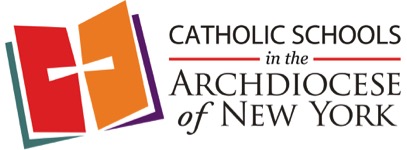 Accommodations
Accommodations are adjustments - make sure students have equal access to curriculum and a way to be successful
Level the playing field 
Defined in a student’s IESP
Students with disabilities are expected to meet the same standards set for all students.  
e.g., Students with LD can learn the same material as others in the class but in a different way. A child with delayed reading skills can participate in class discussions about a novel if he/she listened to the audio tape version of the book.
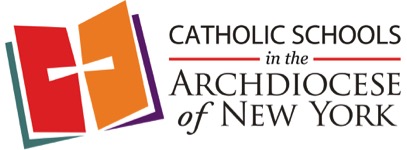 Modifications
CHANGE the way the curriculum is delivered and the instructional level…
  		either taught something different from the rest 	of the class
		 or 
		taught the same information but at a different level of 	complexity
			                             “WHAT”
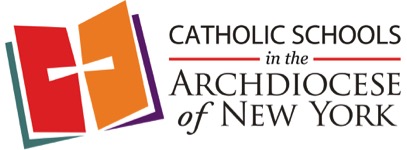 Modifications mean…
The curriculum and/or instruction have changed.  
When modifications are made, students with disabilities are not expected to master the same academic content as others in the classroom. 
e.g.,  A fifth-grade student with a severe math disability who isn’t ready to learn fractions and decimals may still be working on addition and subtraction. This means that his/her instructional level has changed significantly – from that of others.
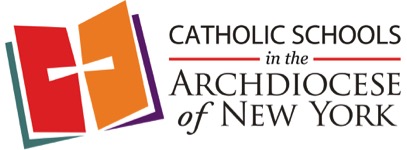 Differentiated Instruction
Affirming that students have different learning needs, strengths, styles, interest and preferences
Increasing the variety in teaching, learning and assessment in order to reach more students
Recognizing that all students do not have the same needs to do the same work in the same way
Nurturing students’ abilities to make appropriate choices about how to learn and how to best present what they have learned
Using flexible instructional grouping to provide opportunities for students to learn with others who have similar needs, styles, or preferences
Creating fair and equitable processes for evaluating student learning and assigning grades
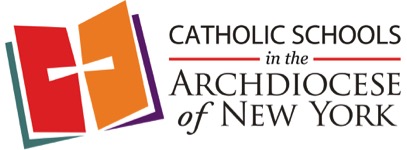 Scaffolding
Temporary support for students
Better understanding of the content
Independence as a learner
Can include instructional strategies, tools, materials, additional teaching, checklists, models, diagrams, organizers
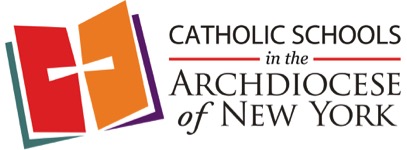 Examples of Scaffolding
Provide reading materials at the student’s reading level 
Pre-teach vocabulary
Provide instructions in multiple forms(orally & written)
Model what needs to be done 
Small group instruction – targeted instruction/practice 
Use graphic organizers or templates
Distribute timelines for work completion
Give explicit feedback on next steps of learning
Connect content with student interests
Break work into smaller parts
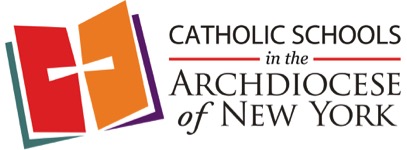 Tiered Assignments
Equally active
Equally interesting and engaging
Fair in terms of work expectations and time needed
Requiring the use of key concepts, skills, or ideas
Completing a Character Map
After whole group class reading of a current events issue in Time For Kids magazine on global warming, students complete a related activity differentiated by complexity.
Students all use the same materials, but what they do with the materials is different.Example:  Pattern block math
Students work on the same outcomes, but use a different process to get there.Example:  What are the characteristics of a hero?
Groups are formed based on learning preferences, using Gardner’s multiple intelligences.Example:  For a unit on the solar system, study of rotation and revolution of the earth.
Math 5.OA.A.2 Write simple expressions that record calculations with numbers, and interpret numerical expressions without evaluating them.
Numerical Expressions	(Tier 1)                                                                 										 
Directions:  Circle the expression that matches the words.
 
1.  Theresa has 18 worms.  She gave 4 worms to Jimmy and 3   
      worms to Jaime.
                    (18 - 4) + 3            18 – (4 + 3)
2. Rick had $8.  He then worked 4 hours for $5 each hour.
                  $8 + (4 x $5)           ($8 + 4) x $5
 
Directions:  Write words to match the expression.
3.  34 – 7 ________________________________________________
4.  6 x (12 – 4) ____________________________________________
5.  36 ÷ 9 ________________________________________________
6.  35- (16 + 11) __________________________________________

Directions:  Write an expression to match the words.
7. Elena shared 12 party favors equally among 6 friends. ________________________________
8. Braden has 14 baseball cards.  He finds 5 more baseball cards. _________________________
9. Isabella bought 12 bottles of water at $2 each.  _____________________________________
10. Monique had $20.  She spent $5 on lunch and $10 at the bookstore. ___________________
Directions:  Please write the missing numerical expression or missing word problem for each blank.
 
11.   Ms. Smith catches 25 fish.  Then she releases 10 fish and catches 8  
       more.
  ______________________________________________________________
 
12.  25 – (10 +8 ) _________________________________________________________________
 
 13. Bob catches 15 fish and lets 6 fish go.
  ________________________________________________________________
 
 14.   3 x (15 – 6) _________________________________________________________________

 
           
15. Write a word problem for an expression that is three times as great as   
      (15 + 7).  Then write the expression.
______________________________________________________________________________________________________________________________________________________________________________________________________________________________________________________________________________________________________________________________________________________________
Math 5.OA.A.2 Write simple expressions that record calculations with numbers, and interpret numerical expressions without evaluating them.
Numerical Expressions	(Tier 2)	                                                                   														 
Directions:  Circle the expression that matches the words.
 
1.  Theresa has 18 worms.  She gave 4 worms to Jimmy and 3  
    worms to Jaime.
                    (18 - 4) + 3            18 – (4 + 3)

2. Rick had $8.  He then worked 4 hours for $5 each hour.
                  $8 + (4 x $5)           ($8 + 4) x $5
 
Directions:  Write words to match the expression.
3.  34 – 7 ____________________________________________________
4.  6 x (12 – 4) ________________________________________________
5.  36 ÷ 9 ____________________________________________________
6.  35- (16 + 11) ______________________________________________

Directions:  Write an expression to match the words.
7. Elena shared 12 party favors equally among 6 friends. ____________________________________________________________

8. Braden has 14 baseball cards.  He finds 5 more baseball cards. ____________________________________________________________

9. Isabella bought 12 bottles of water at $2 each.  ____________________________________________________________

10. Monique had $20.  She spent $5 on lunch and $10 at the bookstore. ____________________________________________________________
Directions:  Please write the missing numerical expression for each word problem provided.
 
11.   Ms. Smith catches 25 fish.  Then she releases 10 fish and catches 8 more.
 
 
 
 
12.  Nick has 25 pens.  He gives 10 pens to  one friend and 8 pens to another friend.
 
 
  
13.  Bob catches 15 fish and lets 6 fish go.
 
 
  
14.  Steve catches 15 fish and lets 6 fish go for three days in a row.
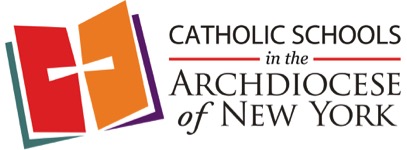 Math 5.OA.A.2 Write simple expressions that record calculations with numbers, and interpret numerical expressions without evaluating them.
Numerical Expressions	( Tier 3 )	                                                                     															 
Directions:  Write words to match the expression.
 
6 x (12- 4)
 
Think:  Many word problems involve finding the cost of a store purchase.
 
Step 1:  Examine the expression.
What operations are in the expression?  __________________________________________
 
Step 2:  Describe what each part of the expression can represent when finding the cost of a store purchase.
What can multiplying by 6 represent?  ___________________________________________
 
Step 3:  Write the words
Michael buys 6 CDs.  Each CD costs $12.  If Michael receives a $4 discount on each CD, what is the total amount of money Michael spends?
 
 
 
1.   What is multiplied and what is subtracted? ________________________________________________________________
 
2.  What part of the expression is the price of the item? ________________________________________________________________________
 
 
3.  What can subtracting 4 from 12 represent?
________________________________________________________________
Directions:  Write an expression to match the words.
 
4.  Vanessa shared 12 party favors equally among 6 friends.  _____________________________________________________________
 
5.  Isabella bought 12 bottles of water at $2 each.  _____________________________________________________________
 
6.  Braden has 14 baseball cards.  He finds 5 more baseball cards. ______________________________________________________________
 
Directions:  Write words to match the expression.

7.  34 – 7 ________________________________________________________________

8.  8 ÷ 4 _________________________________________________________________

Directions:  Please cut out the numerical expressions.  Find the word problem that matches the numerical expression.  Glue the numerical expressions in the chart.

9. Ms. Smith catches 25 fish. Then she releases 10 fish and catches 8 more.




                            25 – ( 10 +8)
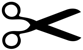 (25- 10) + 8
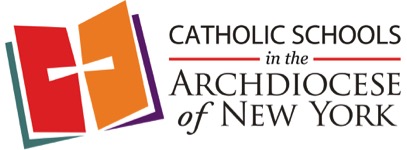 Students with Disabilities
Q:  How do we fairly assess a child who is   
  progressing below grade level? 




Assess students in ways that can demonstrate
their knowledge of the content area, not their 
reading disability.
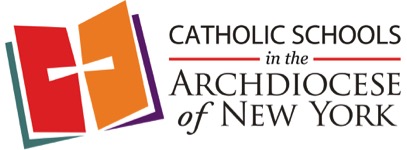 SETSS/ Resource Room
If a student completes an assignment with the SETSS teacher or resource room teacher:

 Is the assignment assessed any differently?
Answer:  NO

 Should it receive a modified grade?
Answer:  NO


 	        IDEA           IESP                Resource Room 
			                                  (specific testing accommodations)
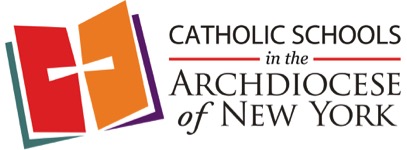 Progress Reports for IESPs
Specialists (SETSS, Speech, PT, OT, Counseling) provide the    
     progress reports for students with IESPs. 
  IESP goals identify specific areas of need in which a 
     student will receive specially designed instruction in order   
     to access and progress in the general curriculum.
  When a student receives special education services,  
     specialists are required to report on the student’s   
     progress toward mastery of IESP goals; however, this is a 
     separate and distinct requirement from assigning course 
     grades, as IESP goals are not the same as course content.
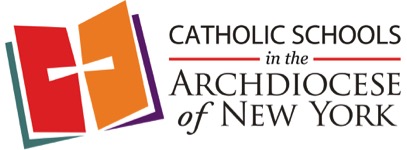 Effort & Conduct
Students should not be penalized for having a disability 
  A student’s disability should not be mistaken for a lack of  
     effort 
  	Be familiar with the IESP- strengths and weaknesses; build 
     through strengths
  Frequent communication with parents especially if 
     medication is involved – allows for better monitoring and 
     feedback to professionals 
		(i.e.,  Connors checklist to monitor medications for symptoms of ADHD)